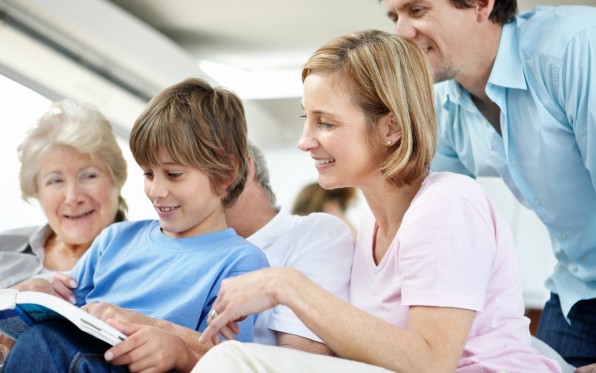 人在家庭
家庭是一個系統
目標培育下一代，並執行培育的人繼續成長
構成要素成人與小孩，男人與女人
運作的秩序各個成員的自尊、規則和溝通
維持該系統的活動力的能量
來自食物、房子、空氣、水、活動，以及家庭成員在情緒、知性、身體、社會和精神生活等方面的想法
與外界互動的方式變化成份，如新的和不同的部份
問「如何」而不問「為什麼」
問「如何」可以引出資訊和了解
而問「為什麼」則意味著責備並產生防衛


一旦引發了防衛心，就會引發不圓滿的結果
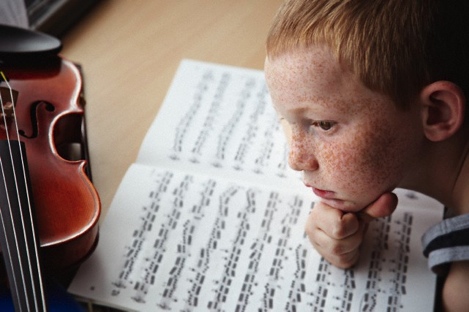 家在哪裡我在哪裡
我，在家歇歇腳，再出發
         你呢？
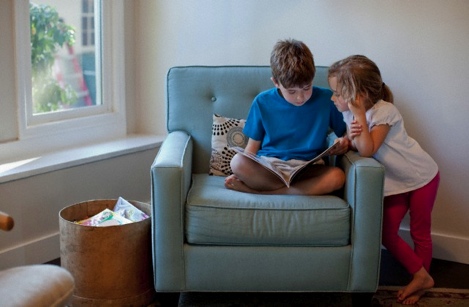 家庭的三角關係
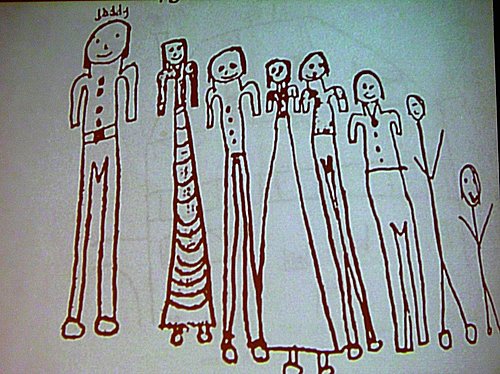 家庭情緒系統的基礎
是三角關係
家庭融合
程度越高
三角關係
就越明顯
家庭金三角
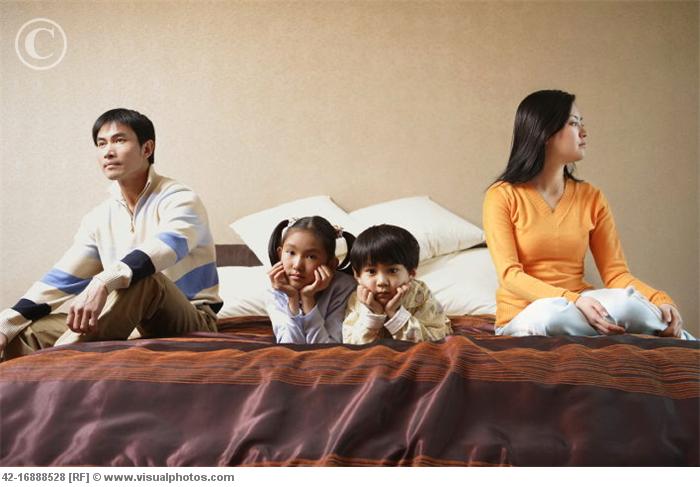 當其中兩個家人關係的焦慮升高時
將一個容易受傷的第三者牽扯進來
以稀釋自身及關係中的焦慮
家庭中個性較弱而且自我分化能力較差的人特別容易受到三角關係的傷害
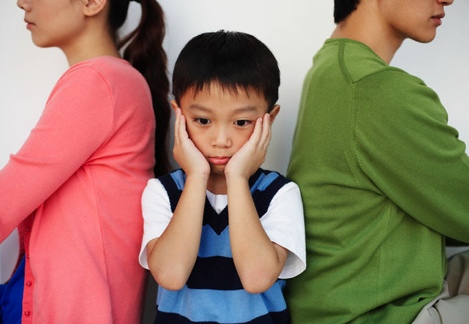 三角關係有可能演變成多重三角
如父母不滿意
       →母拉老么(聯盟)
       -->老么與老大衝突
       -->老大變代罪羔羊
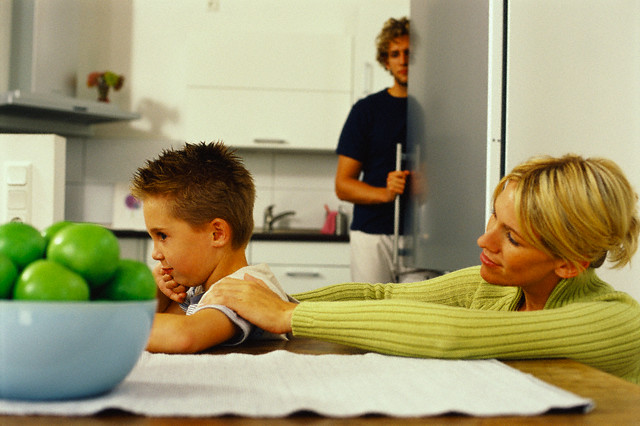 三角關係有可能演變成多重三角
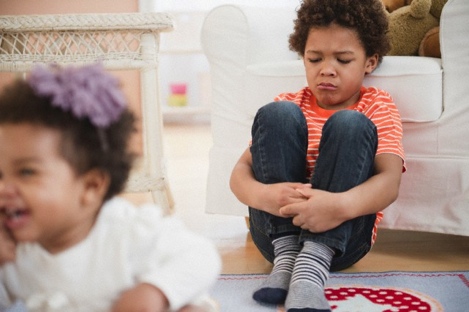 三角關係有可能演變成多重三角
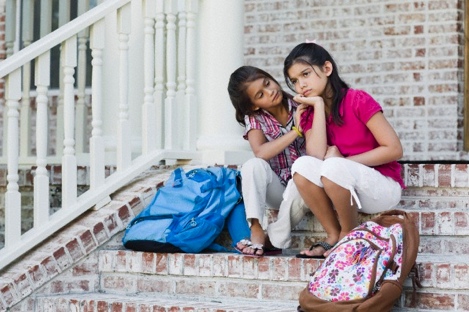 三角關係有可能演變成多重三角
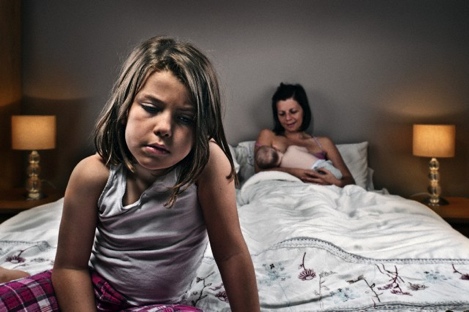 三角關係有可能演變成多重三角
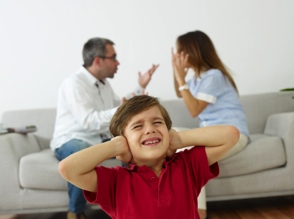 可能你可能我
在無意間
就將自己和家人陷入其中的漩渦裡
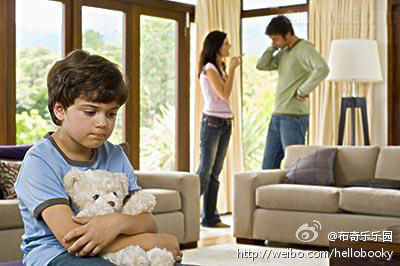 任何年齡都可以感受到不和諧
家=枷？
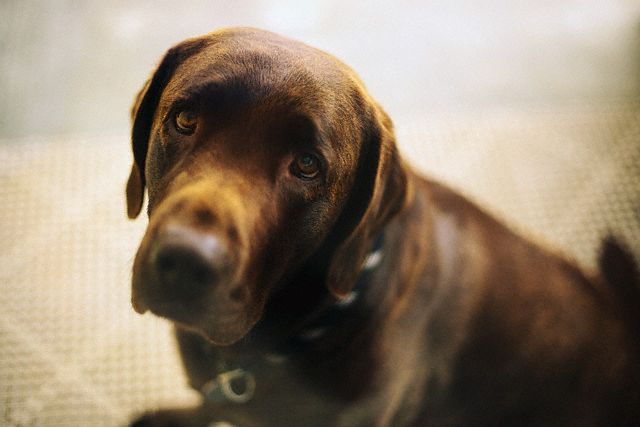 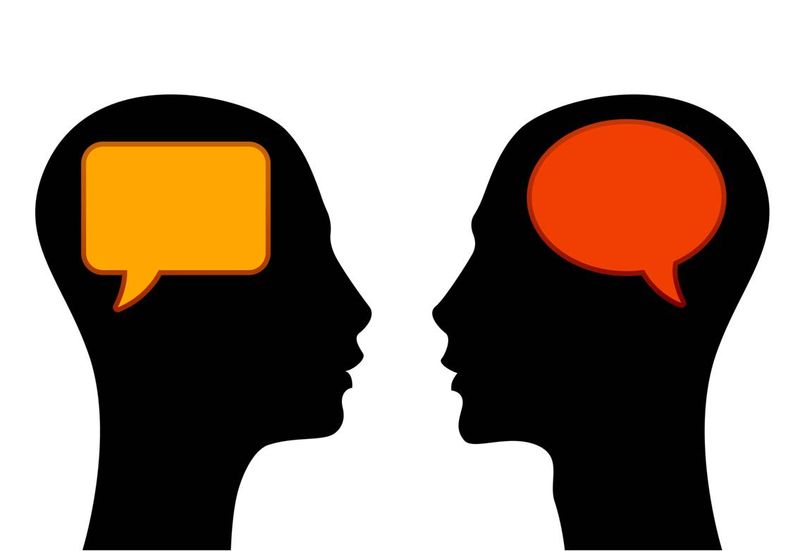 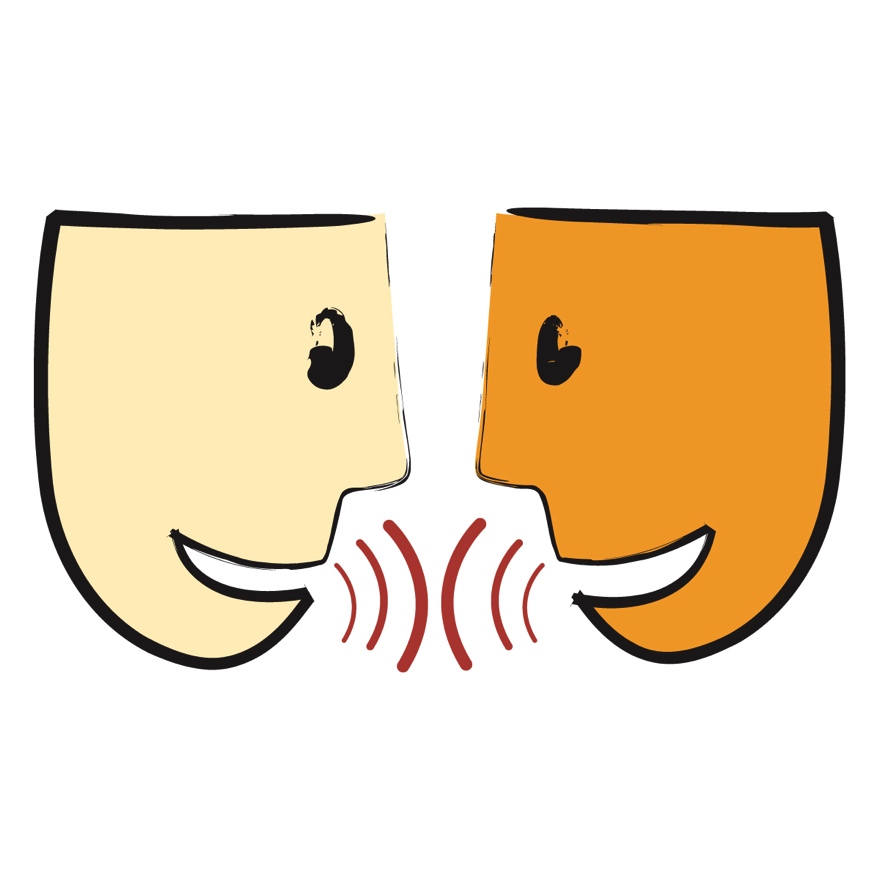 溝通的開始
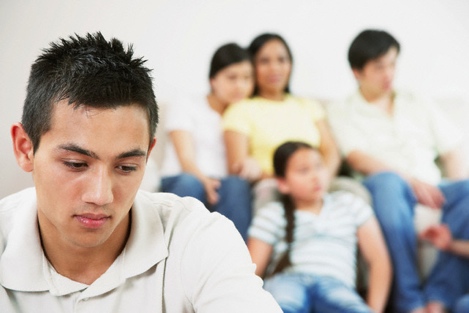 從了解求生姿態開始
Satir冰山
行為表現或應對方式，只是露在水面上的一小部分，而暗湧在水面之下更大的山體，則是長期壓抑並被忽略的「內在」。
求生姿態
「求生姿態」源自一個低我價值和不平衡的狀態。當我們遭遇口語的或非口語的、感覺到的，以及推測來的威脅時，為了保護自我價值，我們選擇採用生存姿態來對抗威脅。
採用求生姿態是在嘗試得到他人的接納，同時隱藏我們絕望的渴望，以感覺到與他人聯結。
Satir模式由此發展出五種溝通姿態的概念，以誇張的方式示範人們自我價值的內在感受。
溝通姿態─討好型(1/5)
說的話都是表示同意，身體是一副討好的姿勢，內心身處卻想著「沒有人喜歡我，我是沒有價值的人」。討好者總是用一種逢迎的方式，試著取悅別人或是跟人道歉。
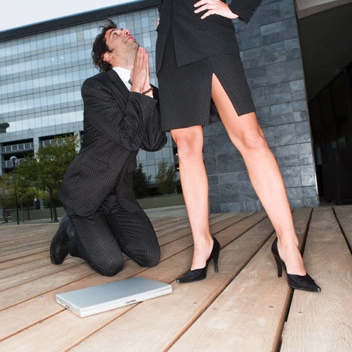 溝通姿態─指責型(2/5)
說的話都是「不同意」，處處質問別人，身體姿勢則是擺出批判、責罵的架勢，顯然就是要告訴大家，他就是老闆，其實內心存在著寂寞與不成功的感覺。
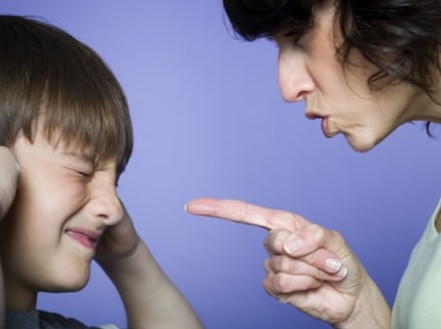 溝通姿態─理智型(3/5)
說的話都是道理、解釋與分析。身體就像部電腦般方正，顯示「我是穩定、冰冷與鎮靜的」，而內在卻是「我是易受傷、易受攻擊的」。超理智型的人總認為自己是對的，身體乾枯、聲音單調、話語抽象。
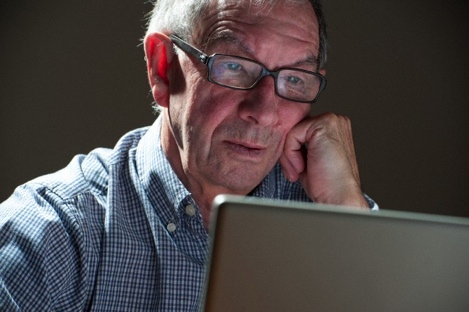 溝通姿態─打岔型(4/5)
話不切題、沒有意義，身體姿態誇張且沒有重心，內心深處是「沒有人在乎、關心我」。打岔型的人對別人所說與所做的都無法反映重點，內在感覺昏亂、聲音乎高乎低，講話沒有焦點。
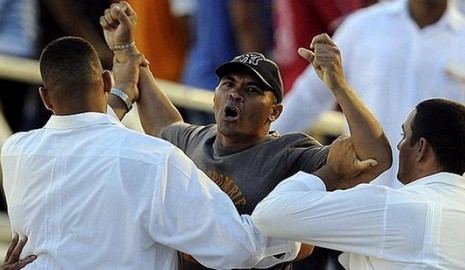 溝通姿態─一致型(5/5)
此類型的人所發出的訊息都是朝同一方向，所說的話和臉上的表情、身體姿勢及聲調都符合一致，令雙方感到舒服、自由、誠實，極少威脅到彼此的自尊。此種溝通方式可以使人與人之間的破裂復合，建立真誠的接觸。
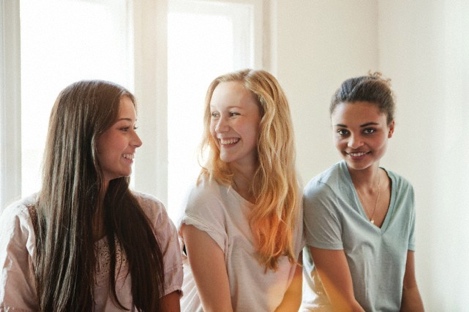 什麼是溝通之舞
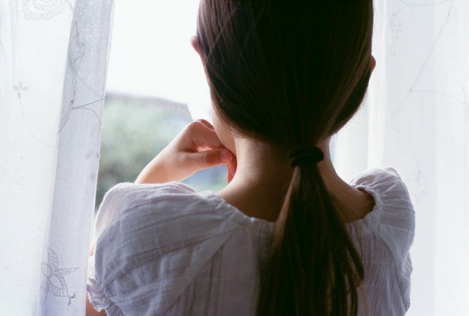 溝通之舞(1/2)
卡卡在家是一個為難的孩子，爸媽在她的長大過程中一直要鬧離婚，而哥哥和妹妹卻置之不理，讓美美在家裡撐得好累…

爸爸：你們都不聽我的話，到底怎麼搞得？(指責)
媽媽：都是我的錯，你不理我我就沒價值了。(討好)
哥哥：大人吵吵鬧鬧都是不成熟的行為！(理智)
卡卡：爸爸洗澡了嗎？媽媽香水哪買的阿？(打岔)
妹妹：大人吵架最好不要介入，以免被波及！(理智)
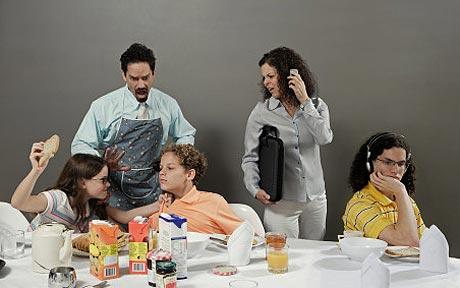 溝通之舞(2/2)
卡爸對卡媽是一對常常吵架的夫妻，而他們的獨生女卡卡因為受不了，高中就離家外宿，過著半工半讀的日子。

卡媽：你這沒有用的男人，會喝酒還會什麼？(指責)
卡爸：每天小酌一杯是有益身體健康的！(理智)

卡卡：怪爸爸做什麼，他又沒有喝很多酒！(指責)
卡媽：女兒阿，我是為這個家好，你回來好嗎？(討好)
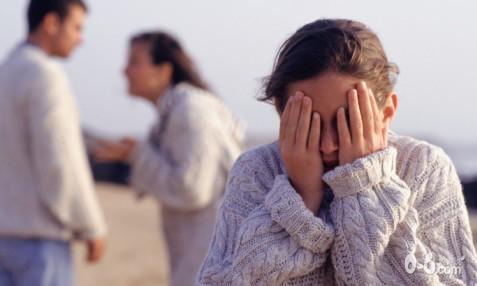 溝通沒辦法一蹴而成
需要 練習又練習      校正又校正
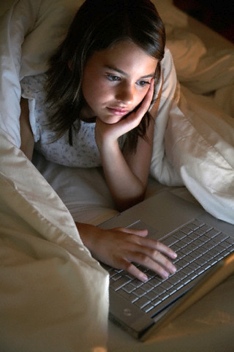 Google  一下ㄅ~

或

和我們一起
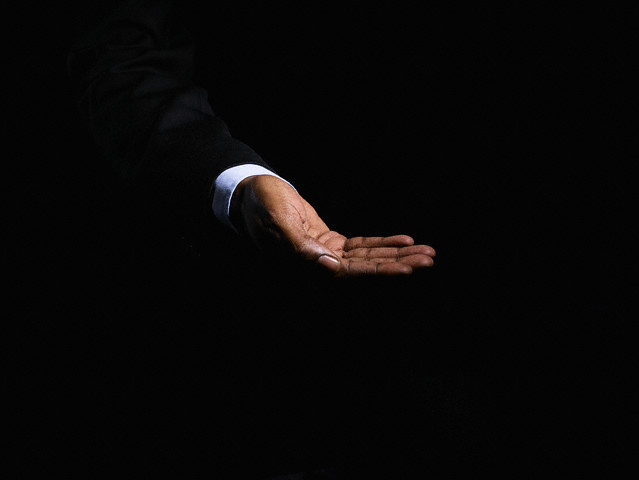 一個邀請
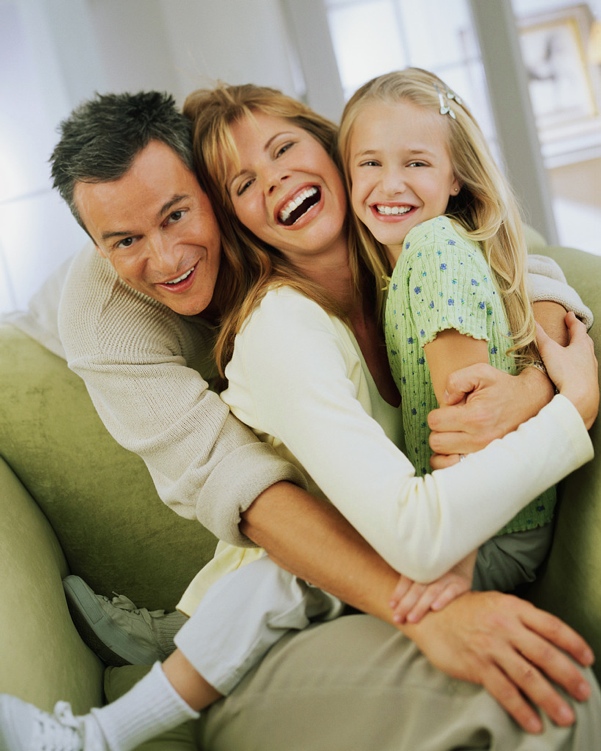 沒有人可以
百分之百認識自己這些練習
可以幫助我們
看得更多、更遠
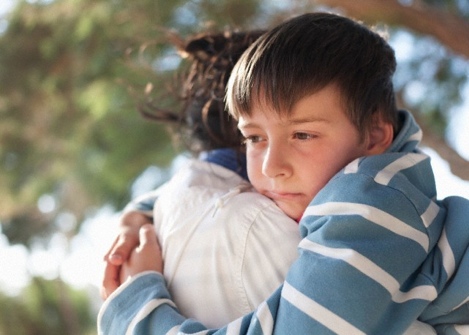 來個擁抱ㄅ~
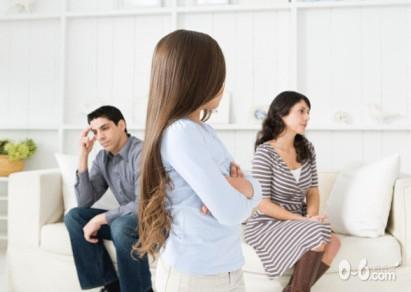 順便回頭看看家   看看家人